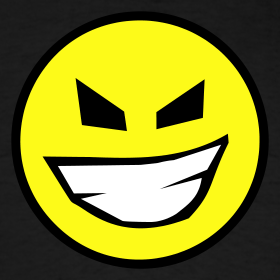 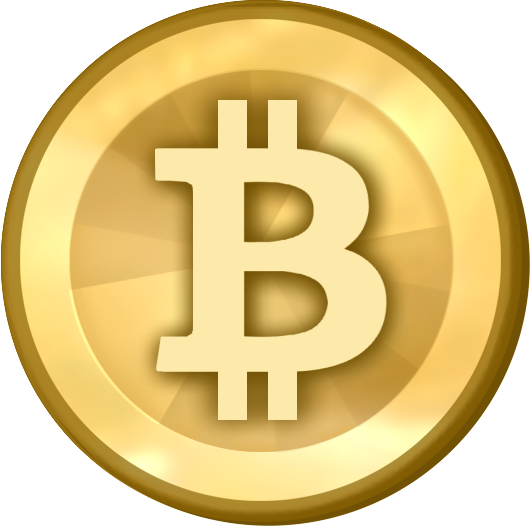 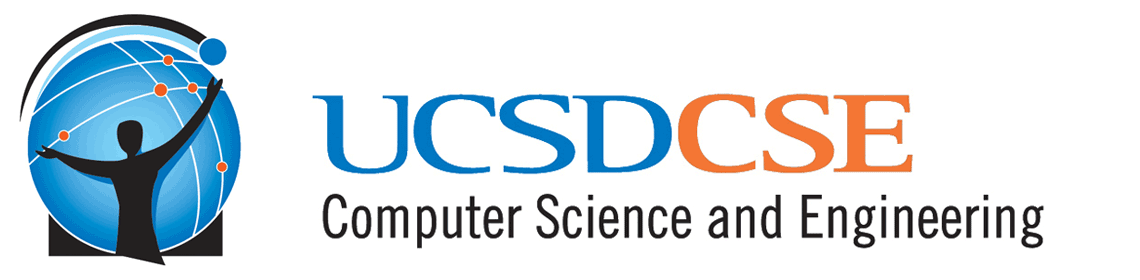 Univ of California San Diego
Computer Science and Engineering
BOTCOINBitcoin-Mining on Botnets
Danny Y. Huang
Hitesh Dharmdasani, Sarah MeiklejohnVacha Dave, Chris Grier, Damon McCoyStefan Savage, Nicholas WeaverAlex C. Snoeren, Kirill Levchenko
1
Motivation
Unique IP address  Money
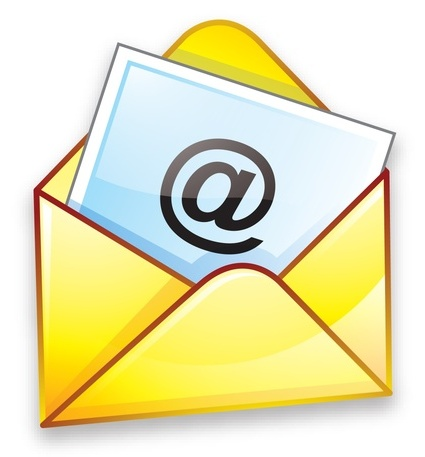 Spam
 $$$
 $$$
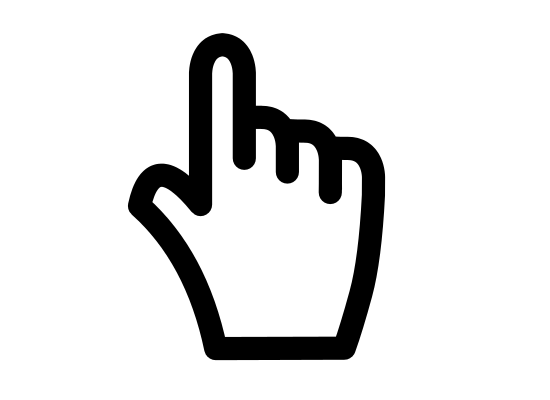 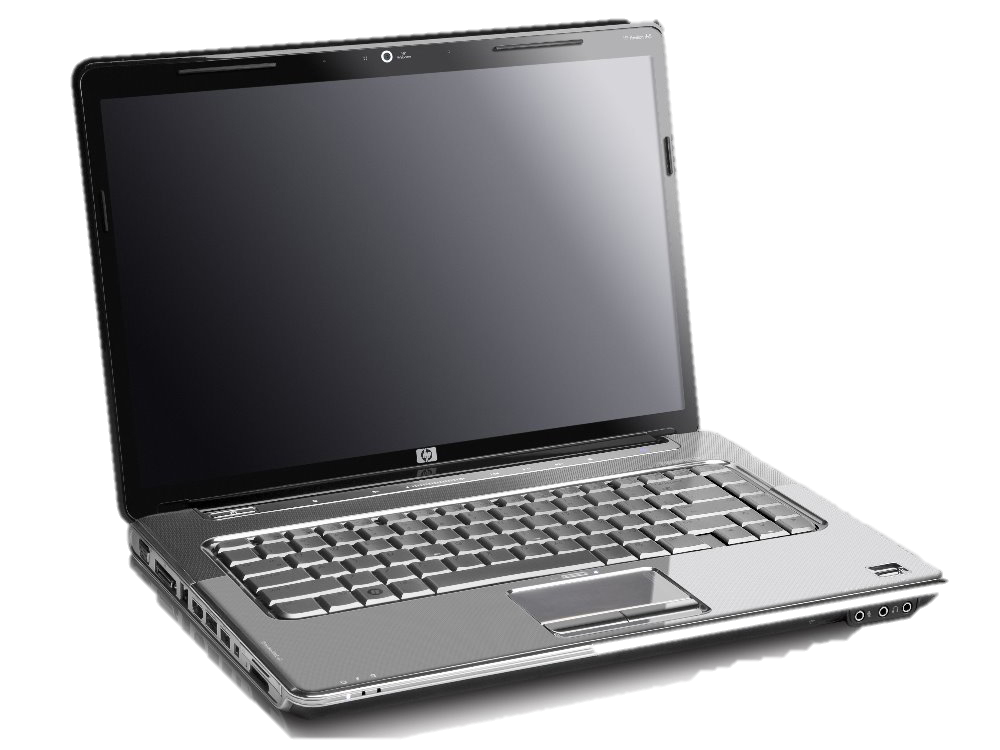 Click-fraud
Computational Power  Money
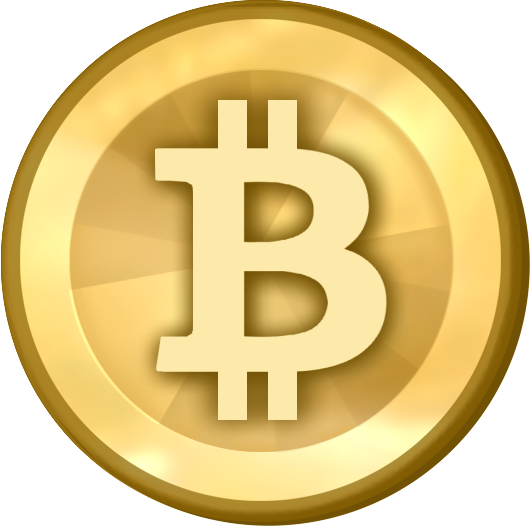 Mining
Bitcoins
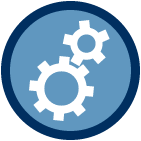 100% CPU
 $$$
2
Motivation
Kevin
Loss in productivity
High electricity bill
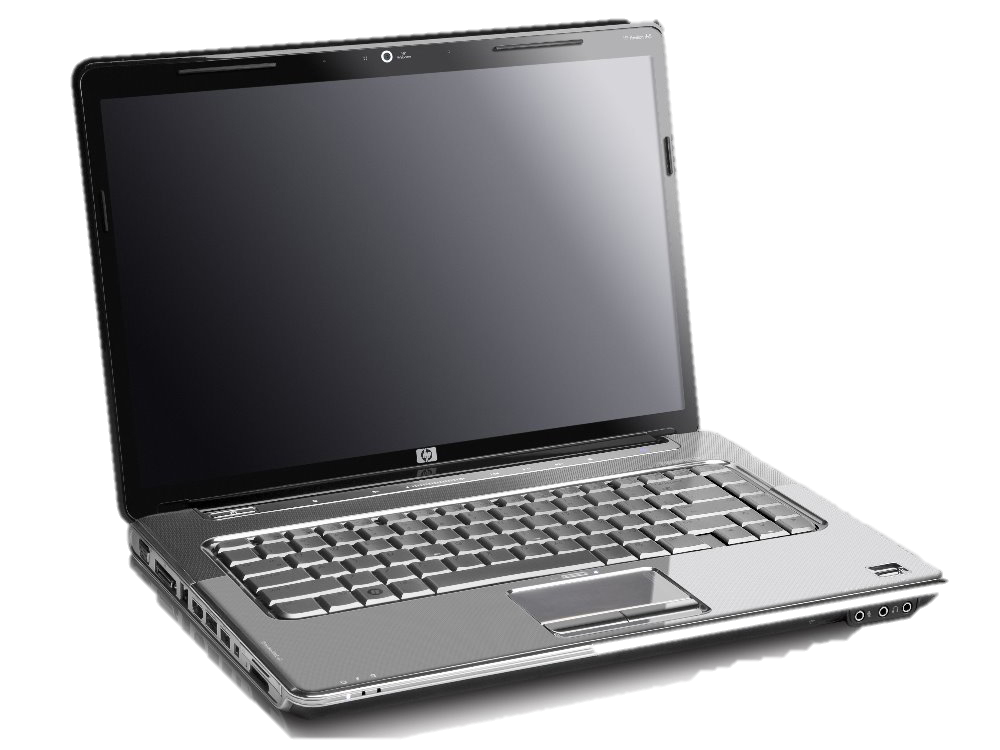 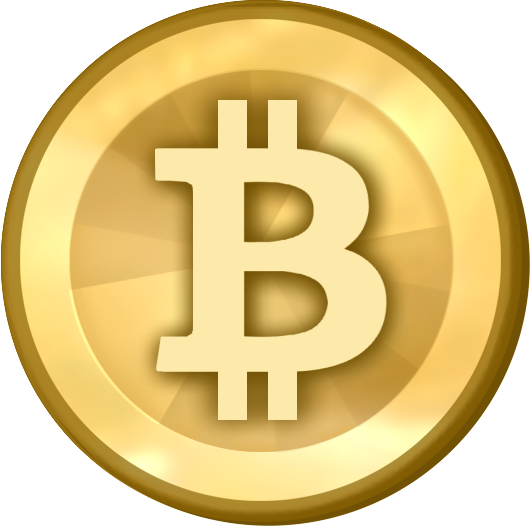 Scale?

Who?
Operations?
Profitable?
Implications?

Bitcoin-mining
in relation to
spam/click-fraud?
3
Contributions
What we learned about botnets:
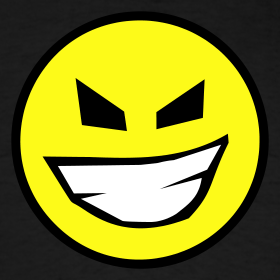 Identities
Modus Operandi
Revenue
Implications
4
How you can make bitcoins
Pick a different integer
Mining App
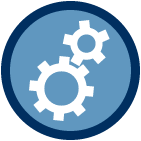 Apply SHA-256 on integer
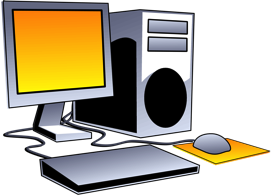 Takes 100+years
P2P Network
Found hash collision
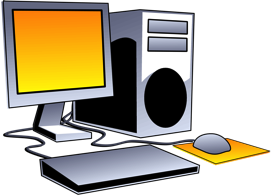 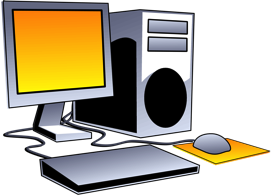 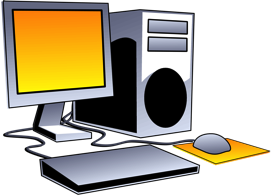 Get 25    .
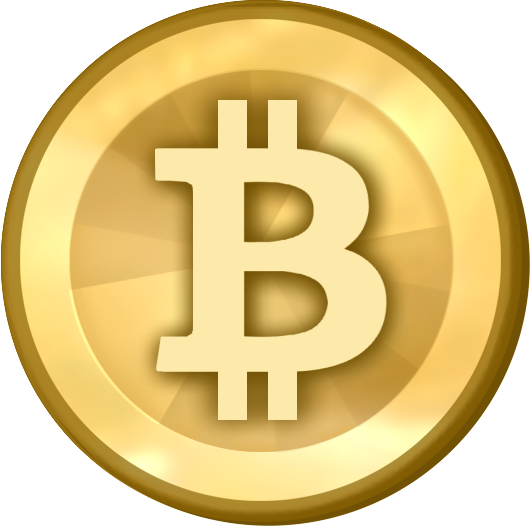 5
Mining Pools
Parallelizes hashing.
Finds solution faster.
Workers divide reward.
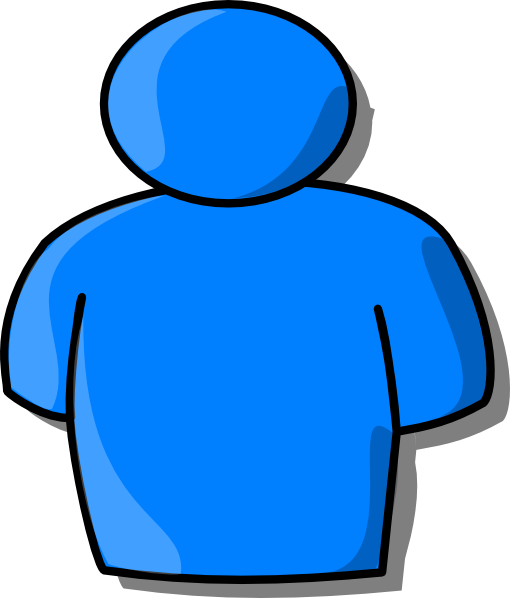 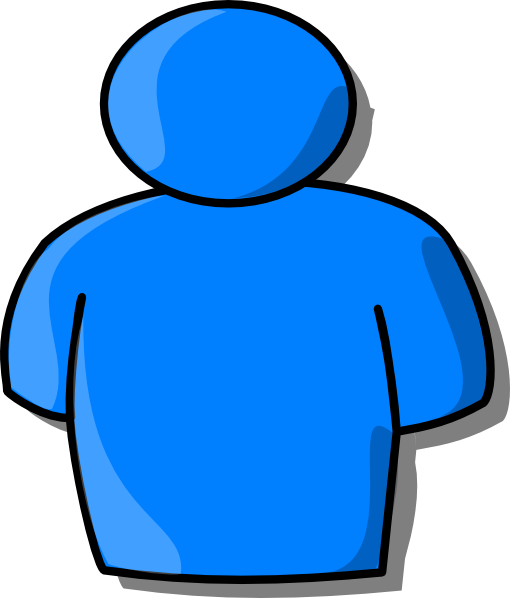 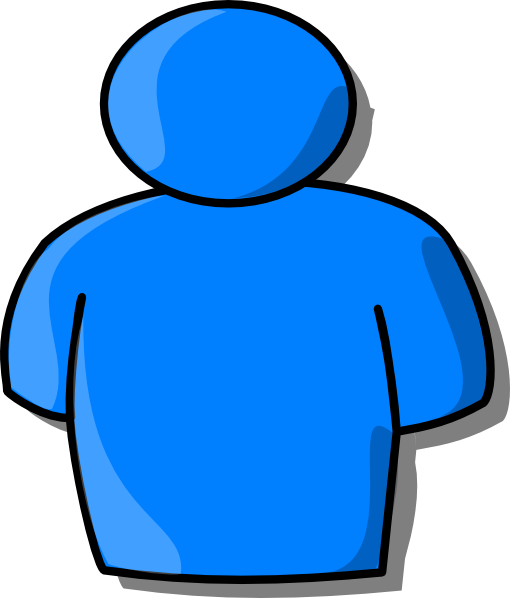 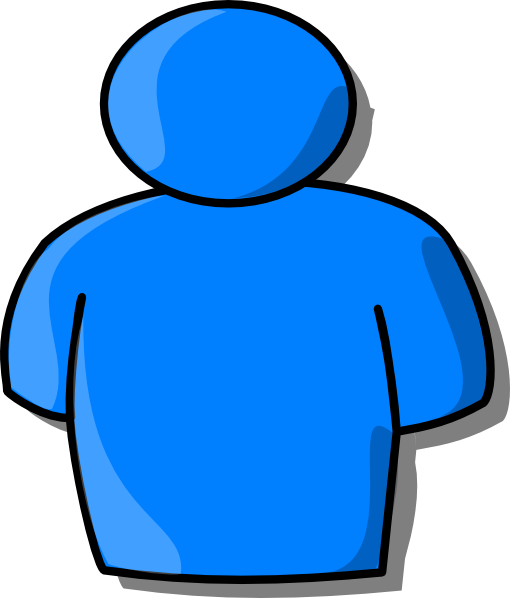 BUT:
Hardware costs
Energy costs
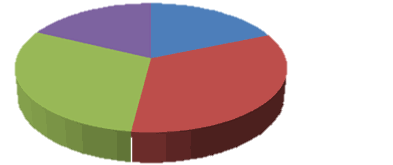 Mining Pool
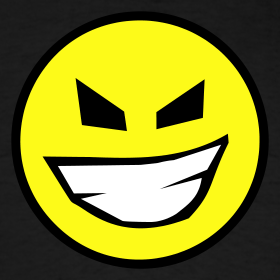 Free!
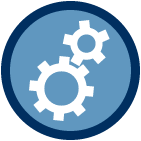 miner.exe my_wallet http://pool.com
6
6
Botnet Mining
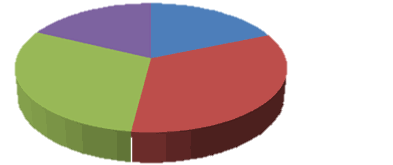 Mining Pool
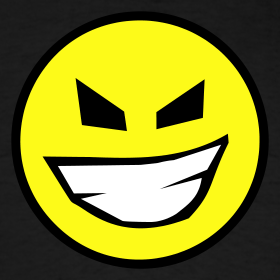 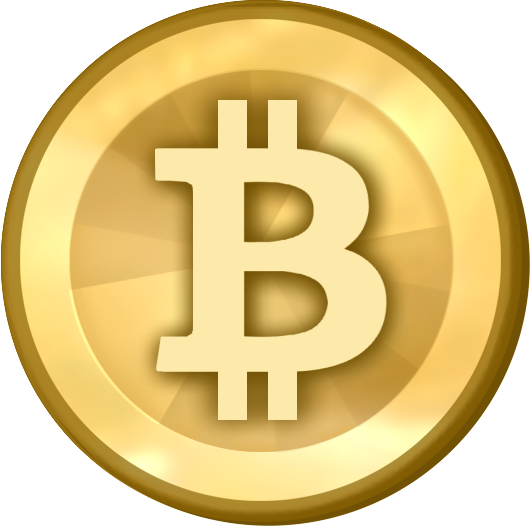 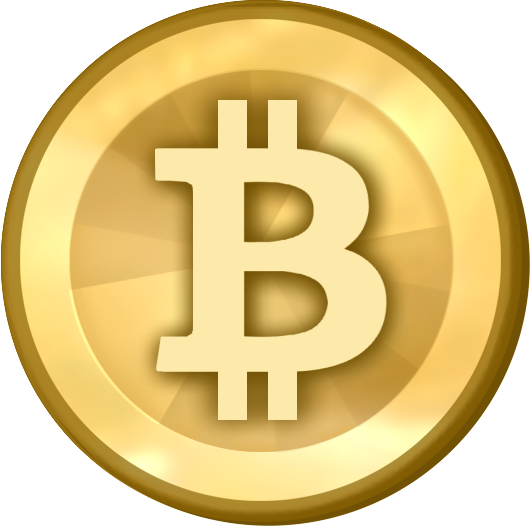 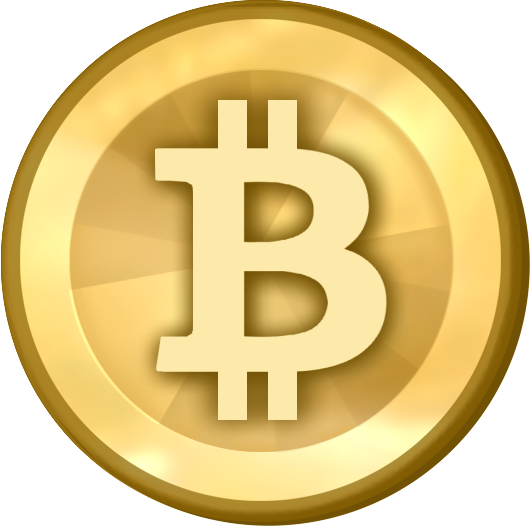 Pool pays botnet
Malware connectsto pool
We want to identify these botnets!
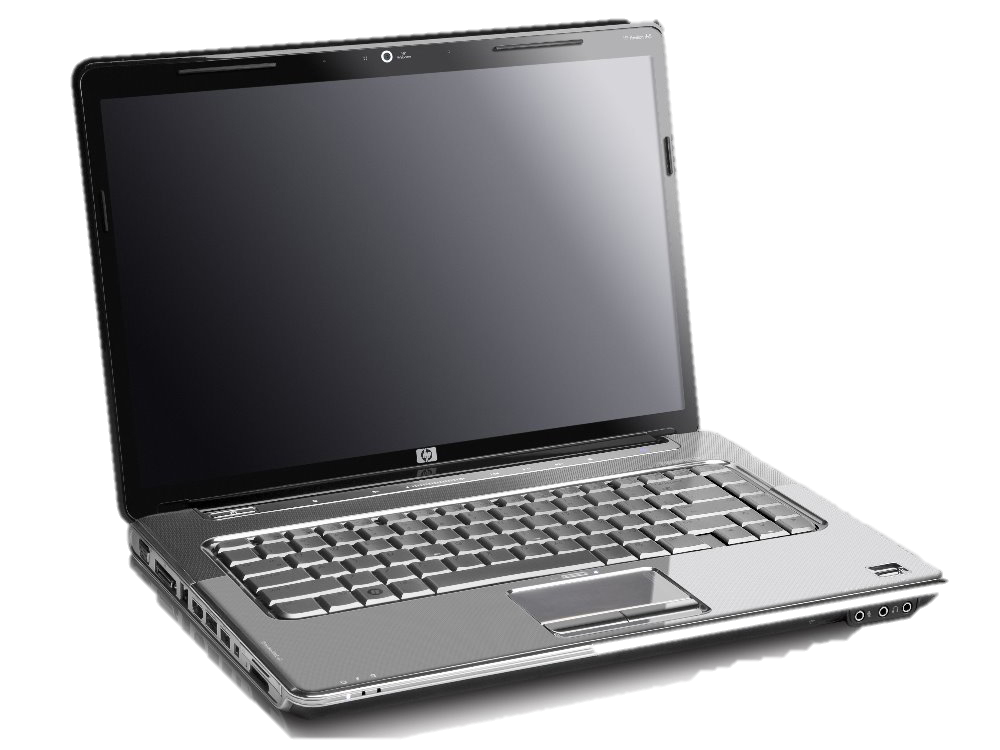 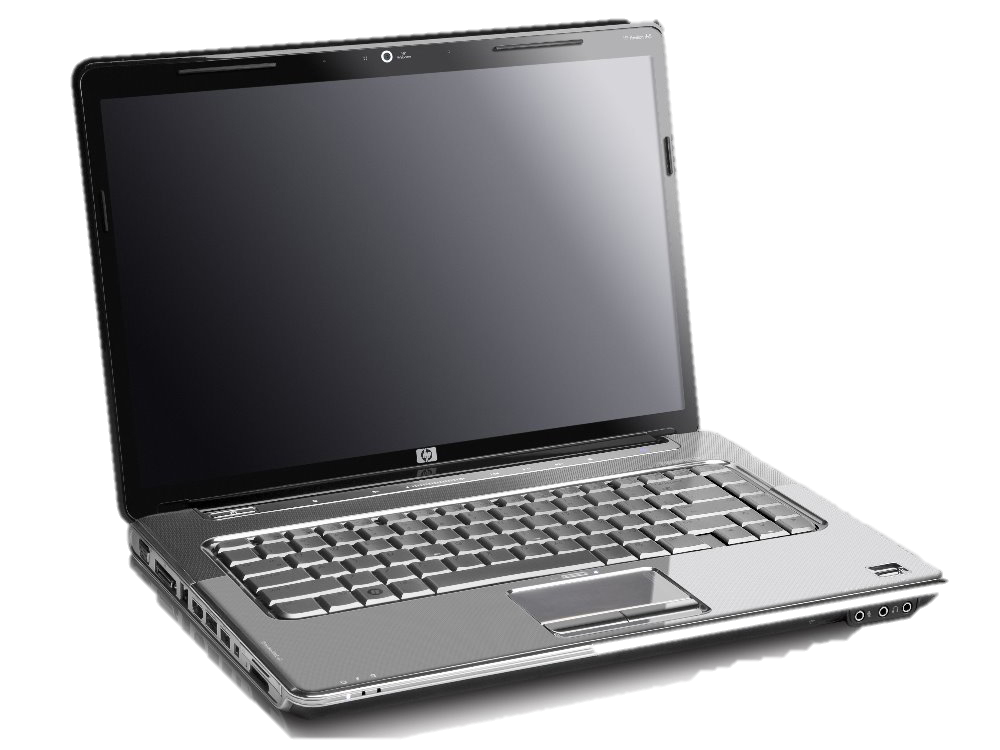 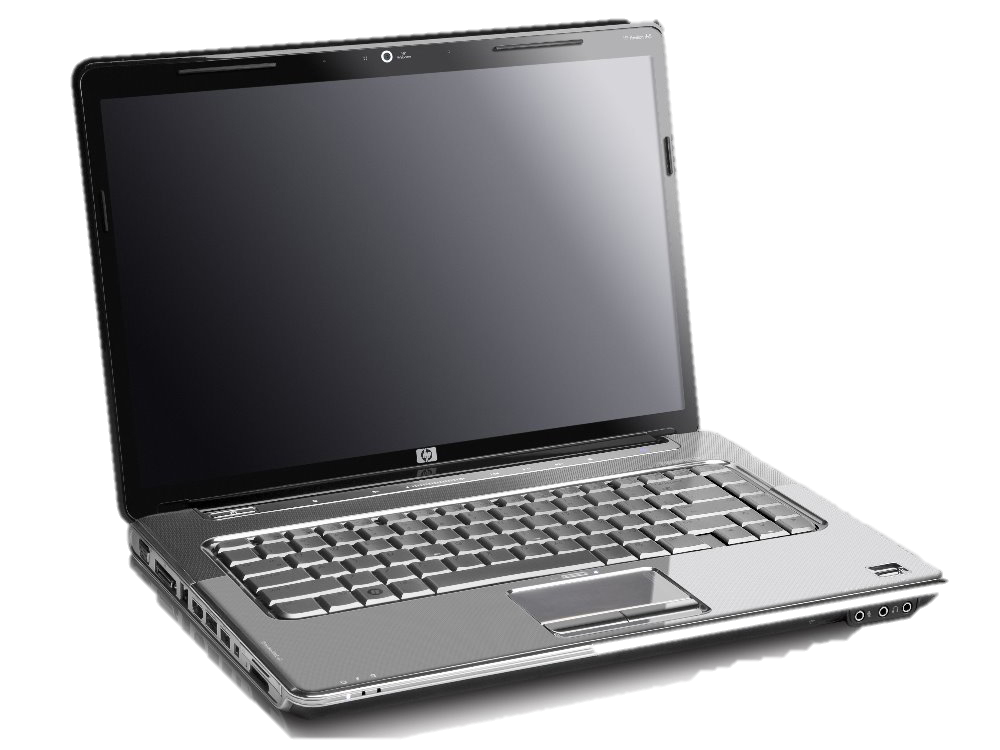 Victim
Victim
Victim
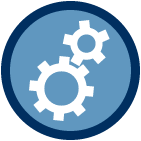 miner.exe botnet_wallet http://pool.com
7
Finding the Mining Malware
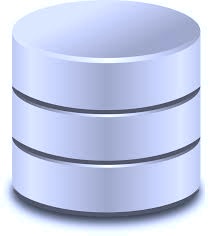 Malware Databases
Threat Expert, Emerging Threats, …
2,000 binaries
10 botnets
Bitcoin Malware Reports / Blogs
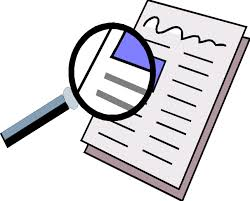 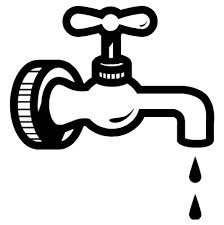 Leaked Data
Interviews with Pools
8
Examples of Mining Botnets
ZeroAccess
Spamming, click-fraud
Bitcoin-mining
FeodalCash
Affiliate program
HitmaUK
Fareit
gamers
BMControl
bitcoin wallet addresses in public cloud
Dloadasia
xfhp.ru
Zenica
misc
Outline
What we learned about botnets:
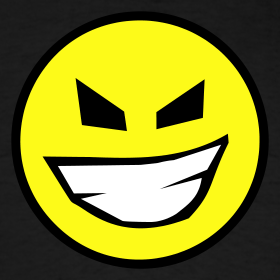 Identities
Identities

2,000 binaries10 botnets
Modus Operandi
Modus Operandi

e.g. affiliate program,wallet addresses in cloud
Revenue
Revenue
Implications
10
Botnet Mining Revenue
Lots of challenges!
Gather botnetwallet addresses
ZeroAccess
FeodalCash
486 bitcoins
in 1 year
168 bitcoins
in 3 months
Look up in public ledger(i.e. blockchain)
BMControl
3,000 bitcoins
in 1 year
Examine paymentsfrom mining pool(Meiklejohn et al)
Botnet Revenue in Bitcoins
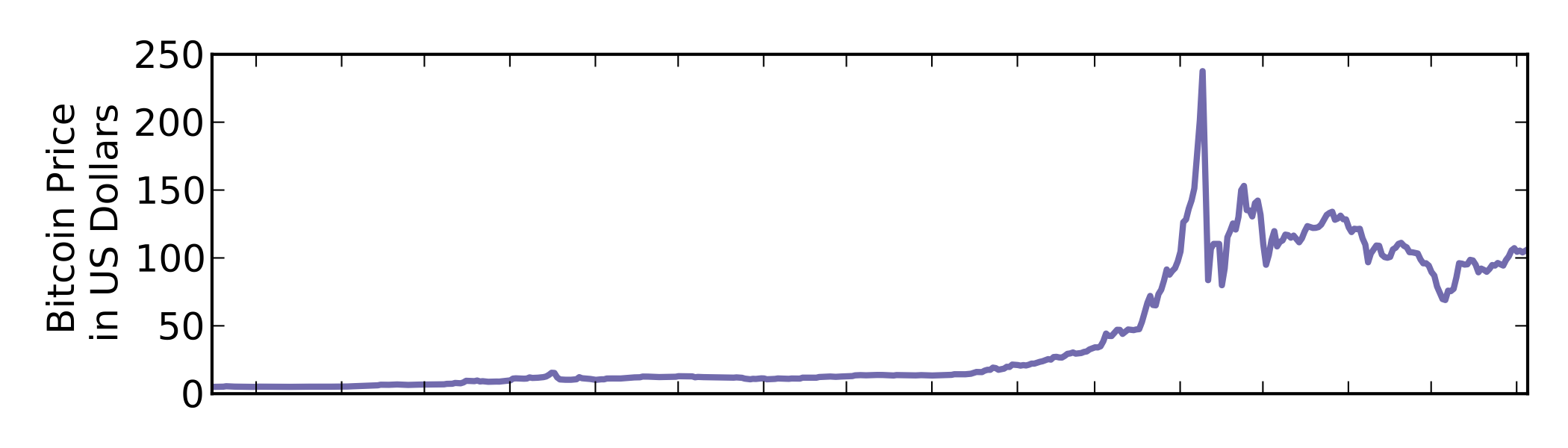 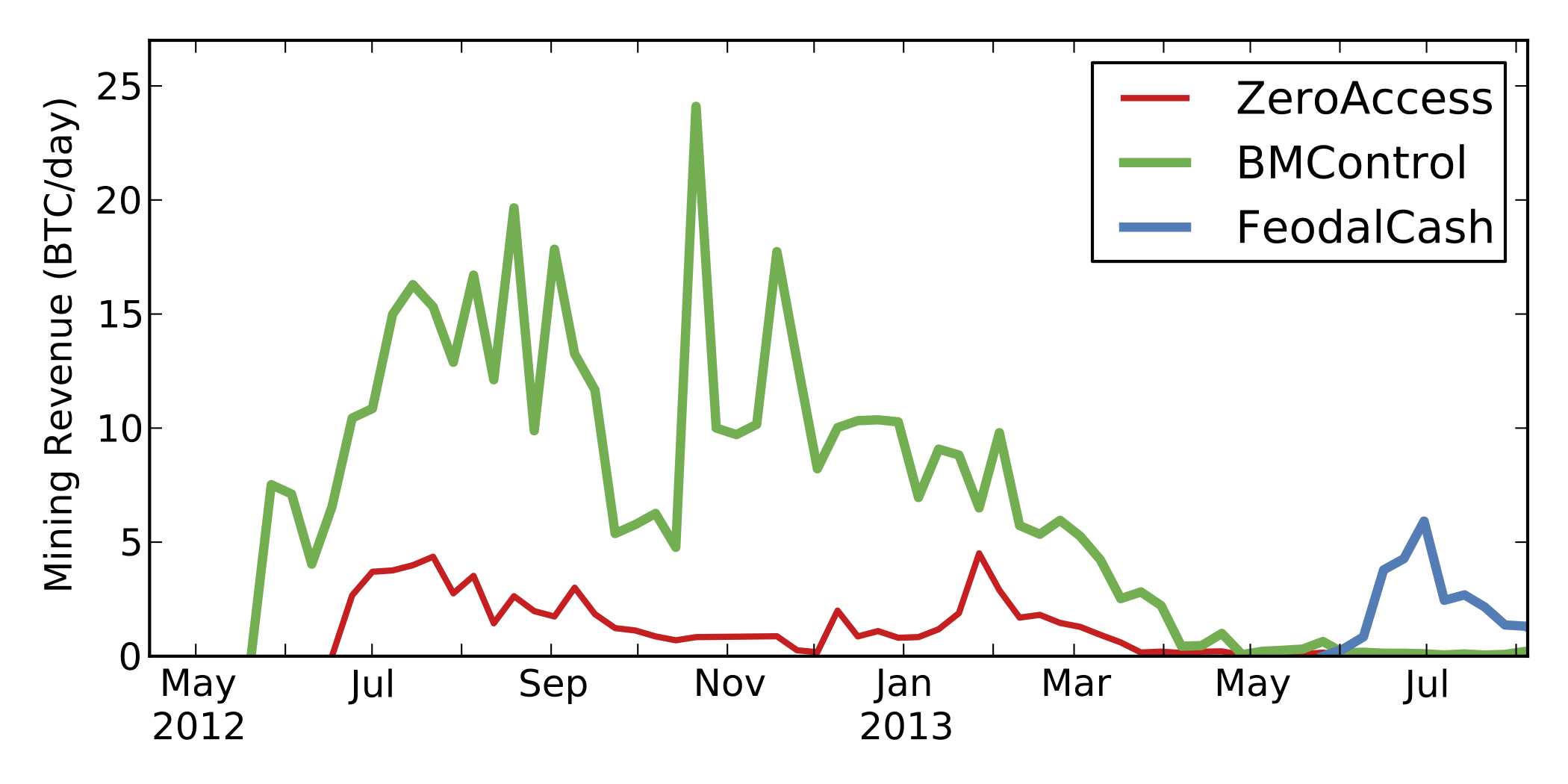 12
Botnet Revenue in US Dollars
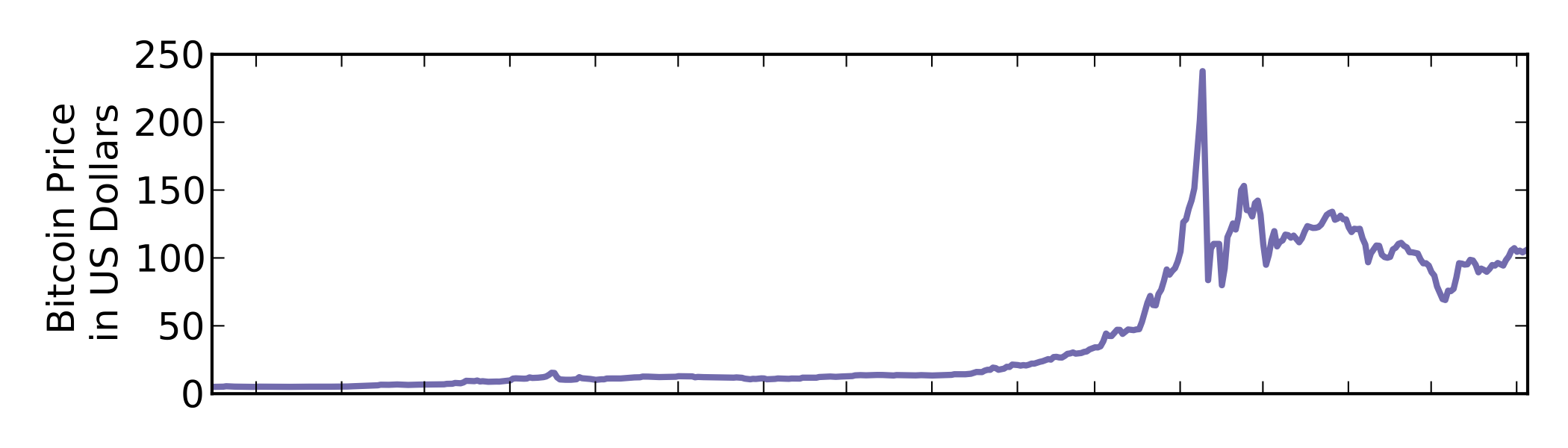 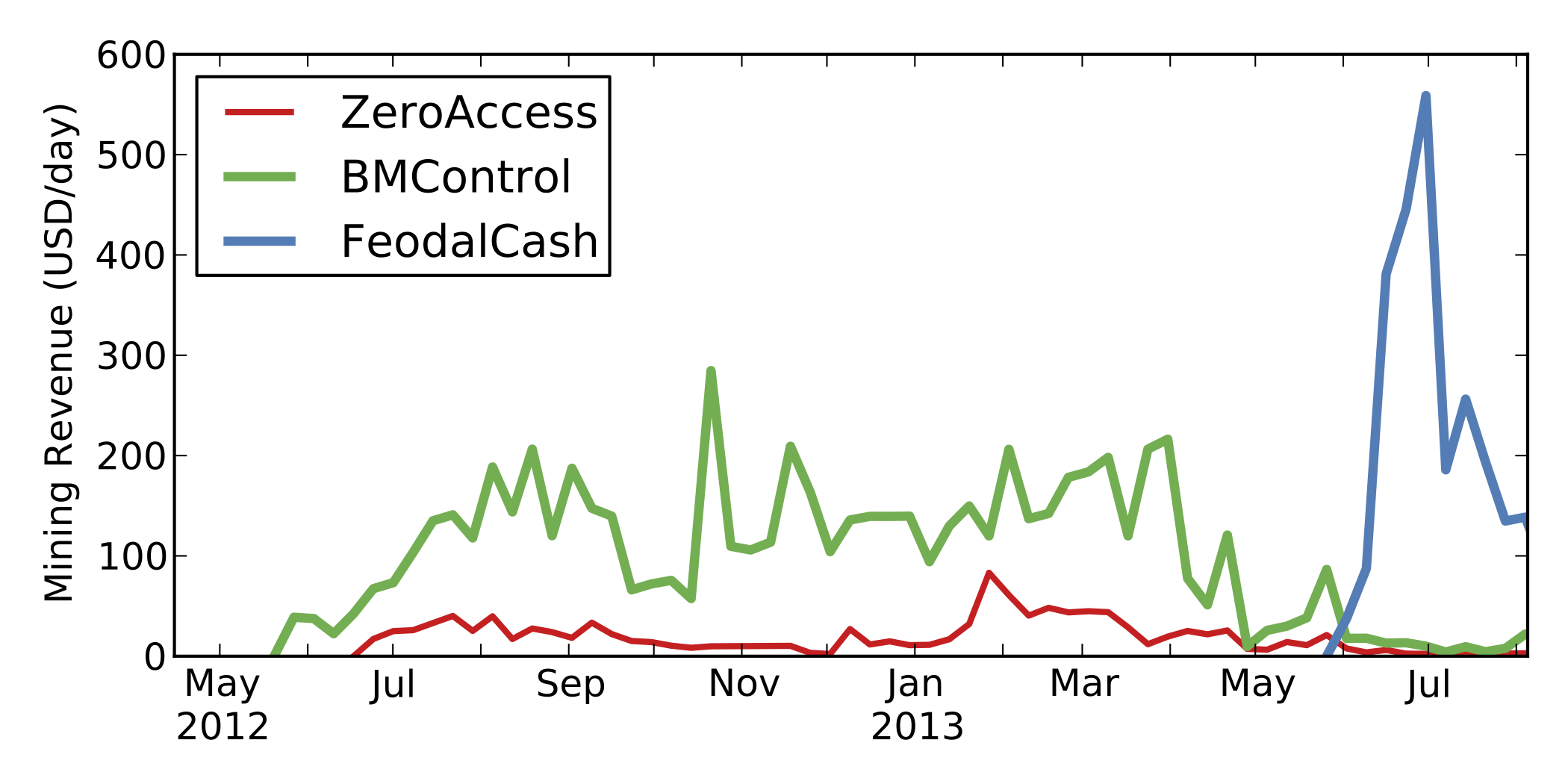 13
Mining Revenue
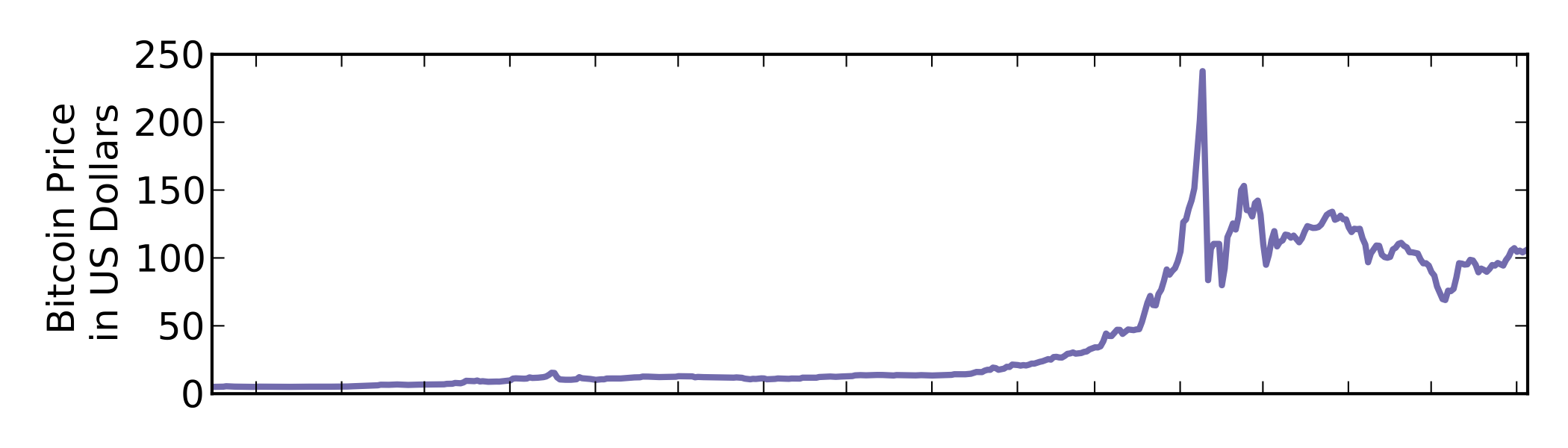 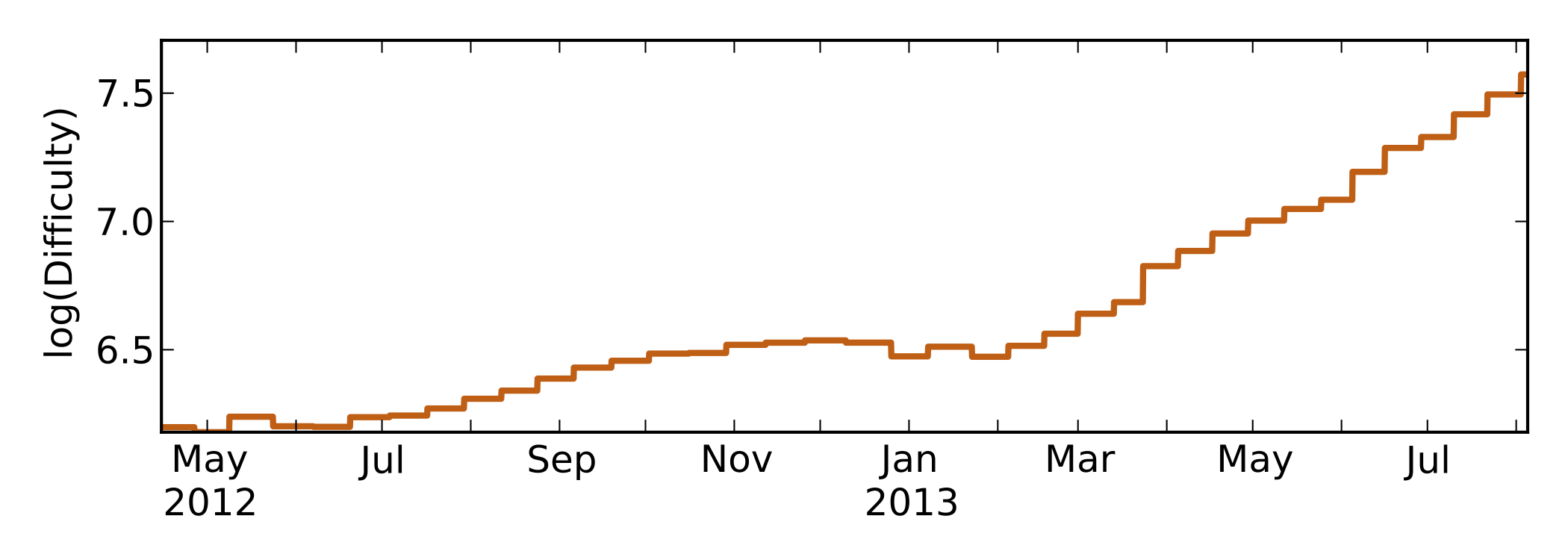 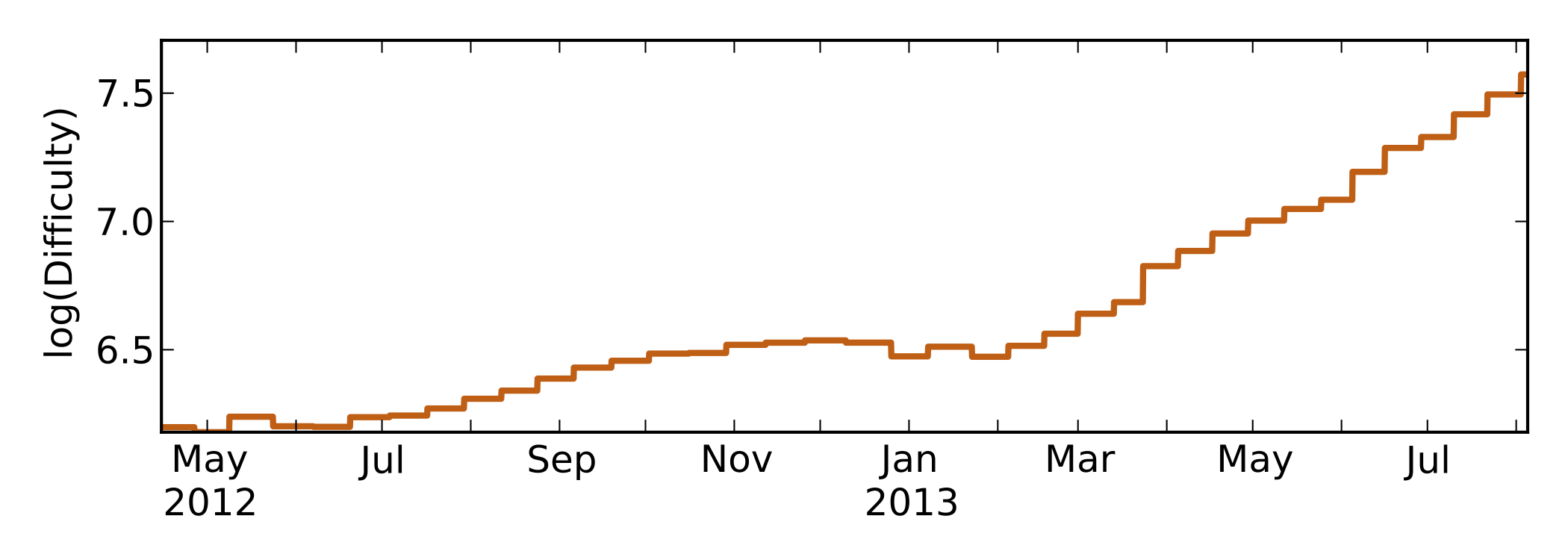 14
Mining Revenue
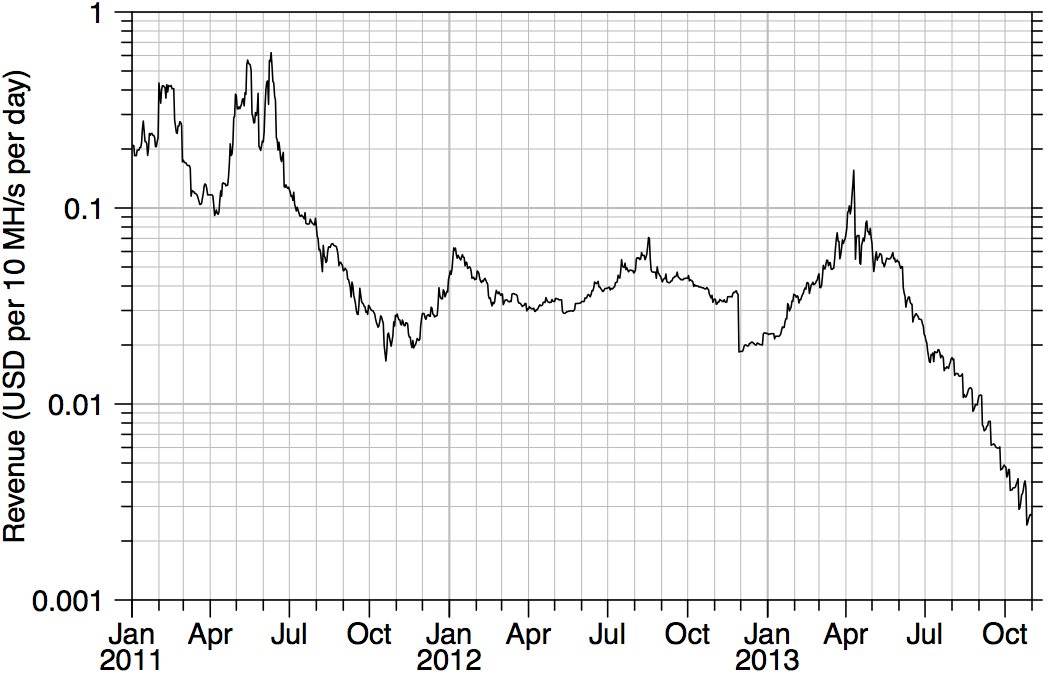 My CPU$0.002/day
BMControl$300/day
My CPU$0.20/day
BMControl$30/day
15
Litecoin Mining
Different hash function
 - Bitcoin: SHA-256
 - Litecoin: Scrypt
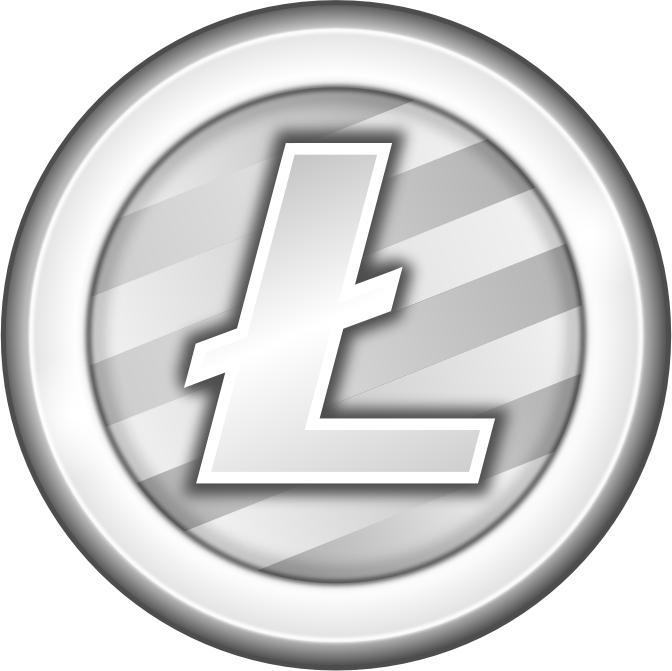 Number of New Botnet Mining Operations
Litecoin Mining Revenue
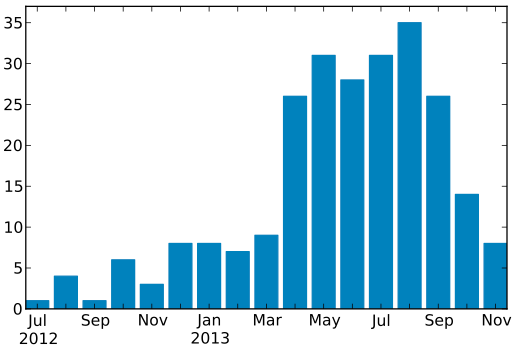 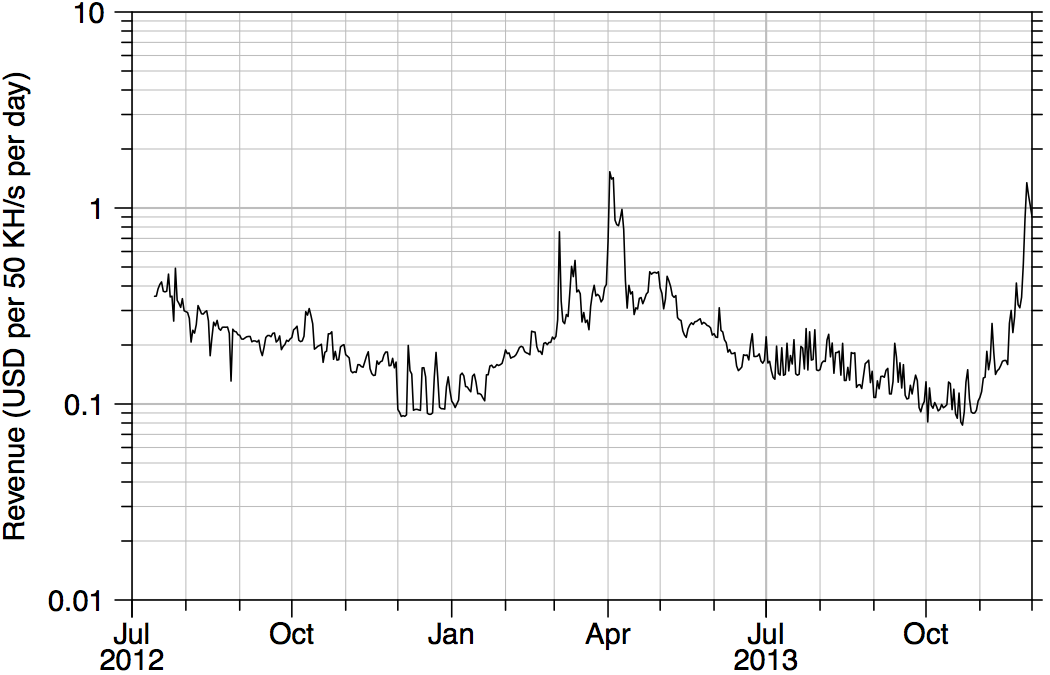 16
Outline
What we learned about botnets:
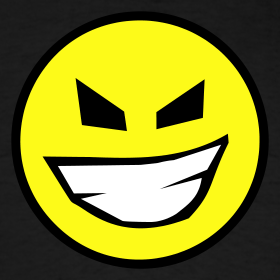 Identities
Identities

2,000 binaries
10 botnets
Modus Operandi
Modus Operandi

e.g. affiliate program,wallet addresses in cloud
Revenue
Revenue

4,000 bitcoinsin 2 years
Implications
Implications
17
Implication & Conclusion
Spam
Bitcoin-mining
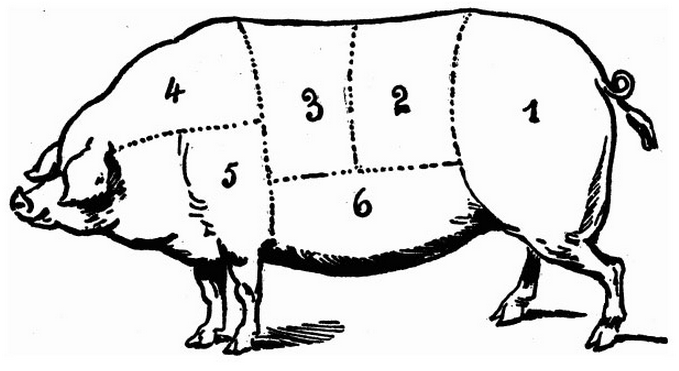 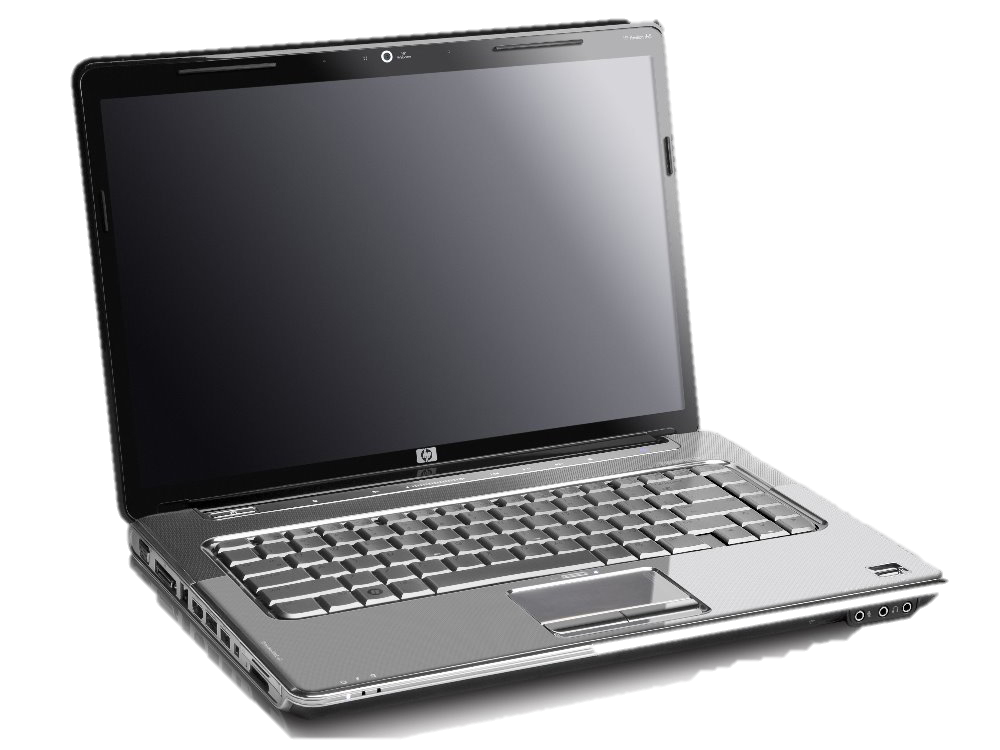 Litecoin-mining
*coin-mining
Click-fraud
18
19
Outline
What we learned about botnets:
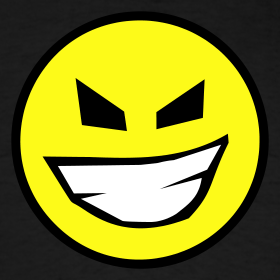 Identities
Modus Operandi
Revenue
Implications
20